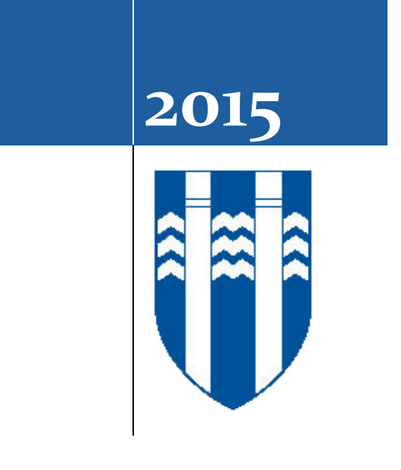 Fjölmenningarþing 2014helstu niðustöður
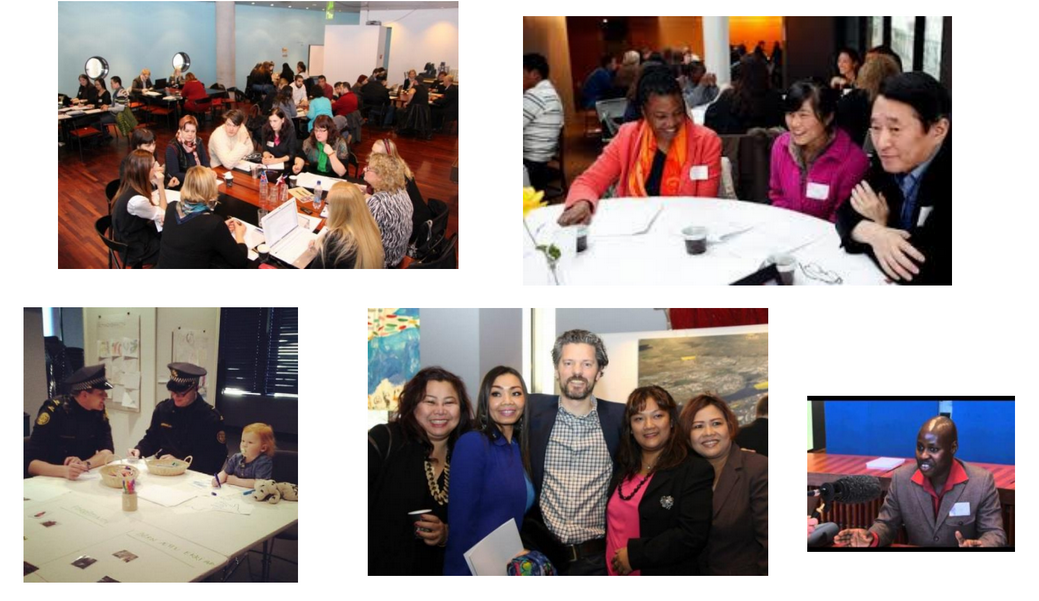 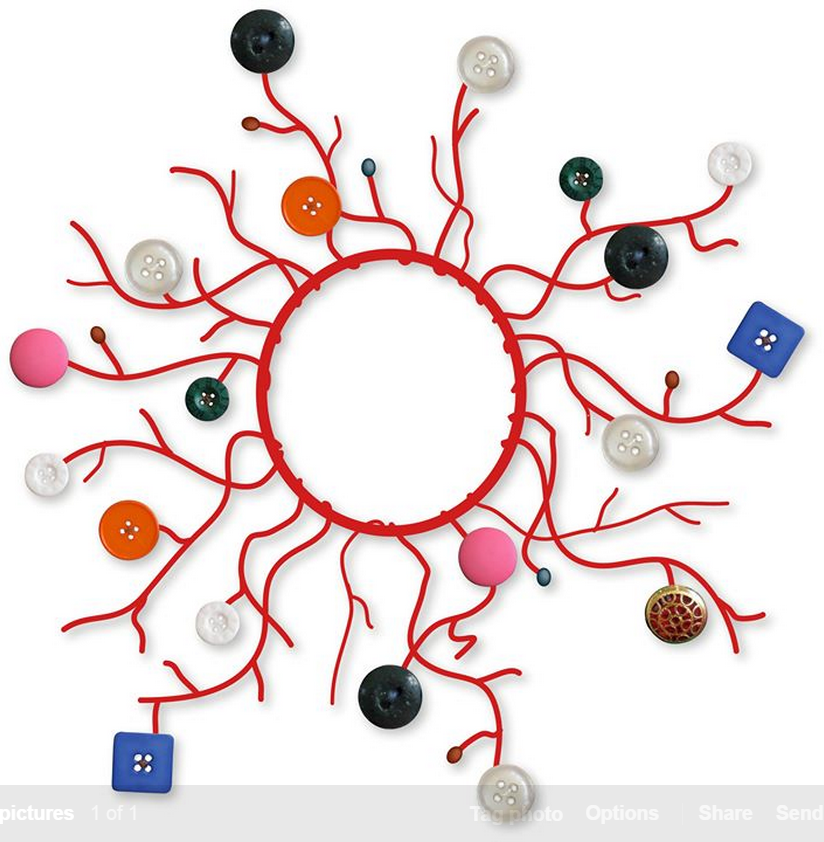 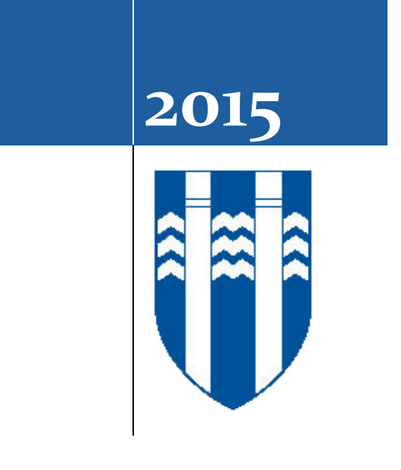 Fjölmenningarþing 2014helstu niðustöður
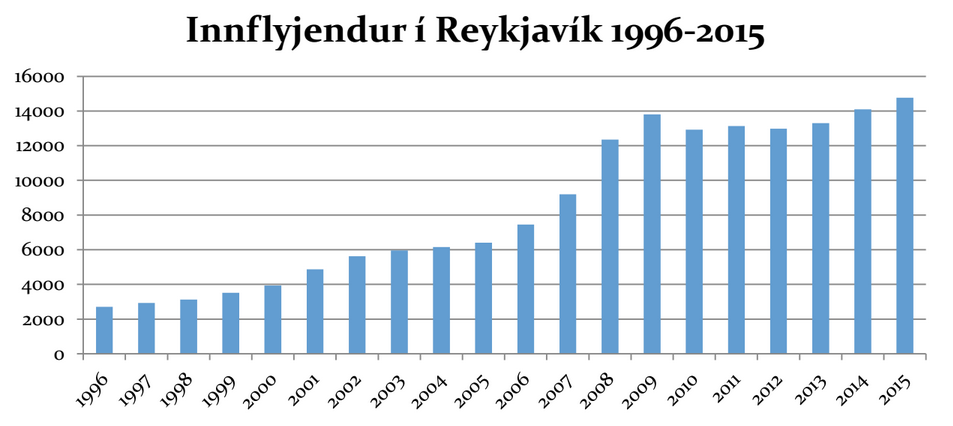 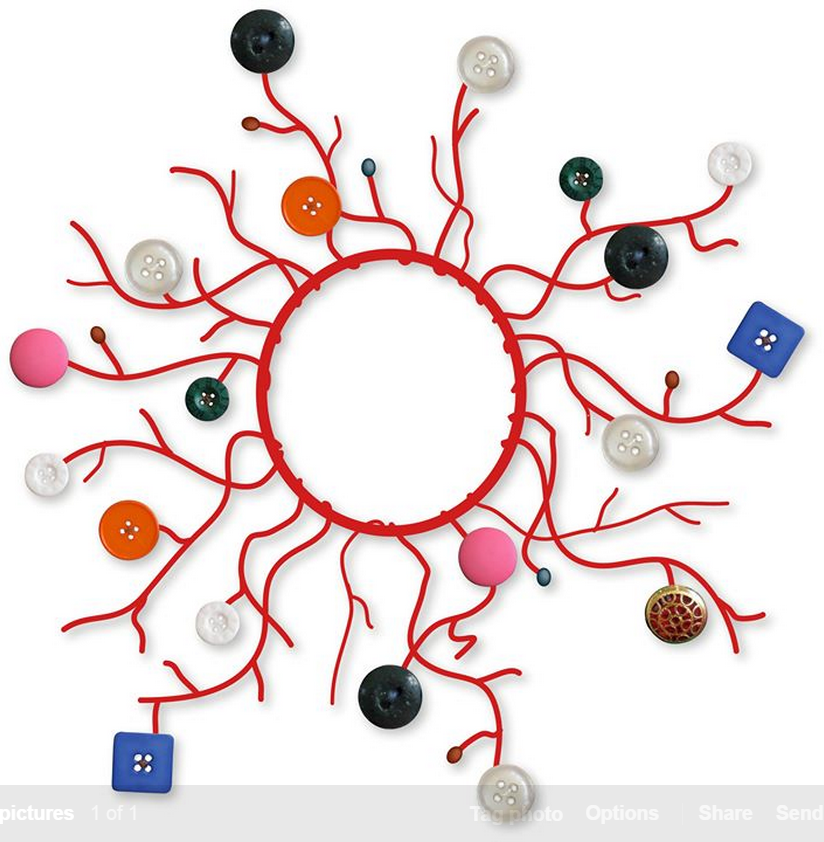 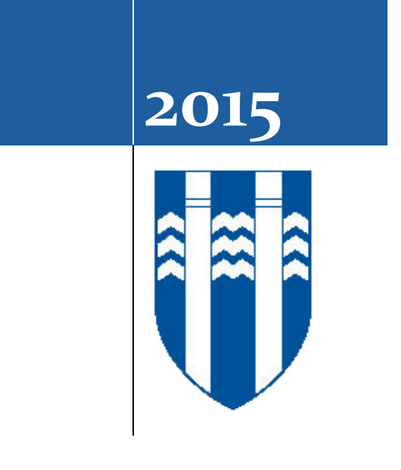 Fjölmenningarþing 2014helstu niðustöður
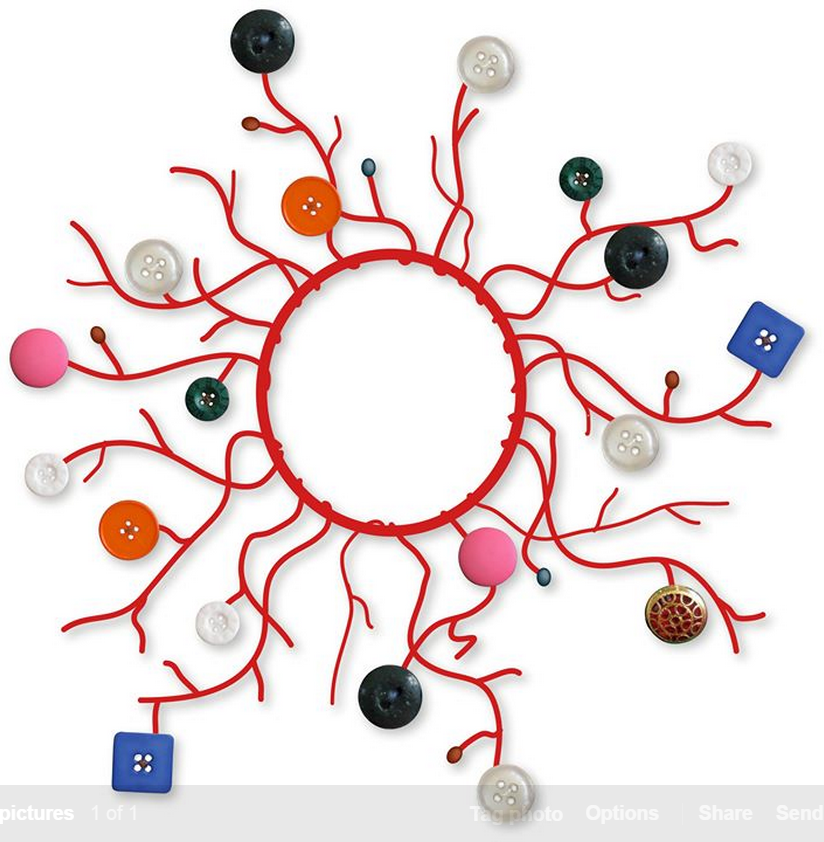 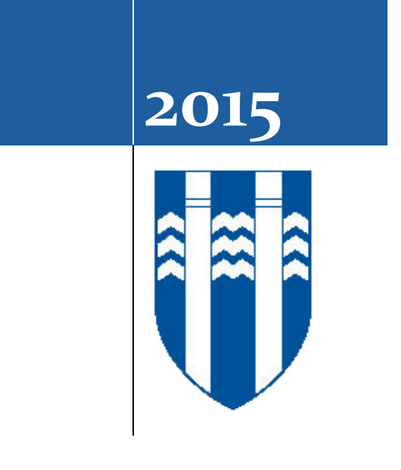 Fjölmenningarþing 2014helstu niðustöður
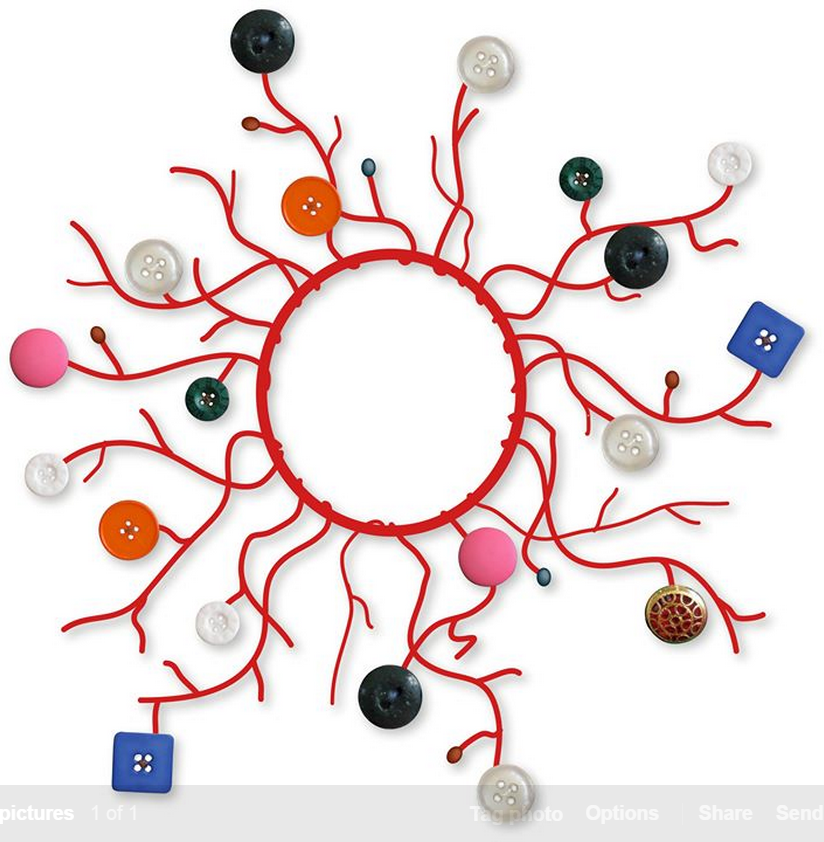